Презентация для детей младшего возраста«Доктор Айболит детского сада»
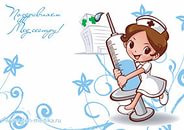 Врач детского сада - Марина Александровна
Кабинет врача
Как делают прививки?
Как лечат ссадины?
Как перебинтовывают раны?
Процедурный кабинет
Шприц,Вата,Лекарство(таблетки)
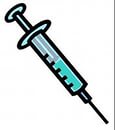 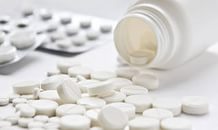 Йод,Зеленка
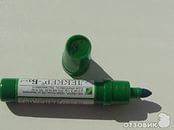 Грелка,градусник
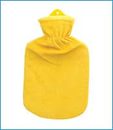 Медицинские карточки детей(в которые записаны все сведения)
Для чего нужны весы?(чтобы взвешивать детей,сравнивать ,на сколько поправились).
Для чего нужен ростометр?(чтобы измерять рост,сравнивать ,на сколько дети подросли).